RL2 Vocabulary
The student will recognize or recall specific vocabulary, such as: ·theme, central idea, biased, unbiased, objective, subjective, tone, mood, diction
theme
The theme is a central message in a literary work. 
A theme can usually be expressed as a generalization, or a general statement, about human beings or about life. 
The theme of a work is not a summary of its plot. 
The theme is not often stated directly in the text – the reader must figure out what the theme is by looking at what the work reveals about people or life.
One story can have multiple themes.
Central idea
Central idea refers to what the text is mainly about.  
Central idea is NOT the topic of the text.
Central idea can most often be stated in one sentence.
There is usually only one central idea in a story.
biased
Bias is prejudice - a preconceived judgment or an opinion formed without just grounds or sufficient knowledge.
To be biased is to favor one side, position, or belief – to be partial.
unbiased
To be unbiased is to show no prejudice for or against something; to be impartial
To be unbiased, you have to be 100% fair - you can't have a favorite, or an  opinion that would color your judgment. 
You are unbiased if you can assess situations with a completely open mind.
Biased or unbiased?
Unbiased observation – “Frank spends very little money.”
Biased negative – Frank is a cheapskate
Biased (positive) – Frank is thrifty.
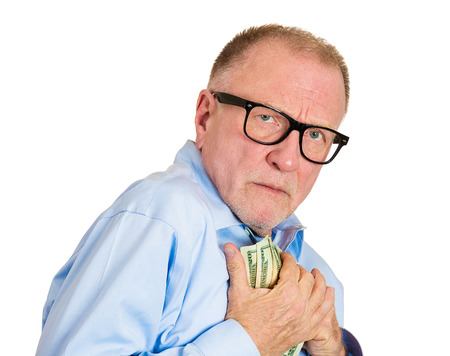 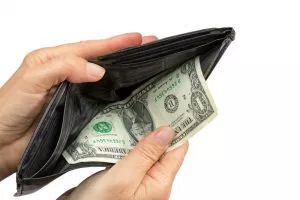 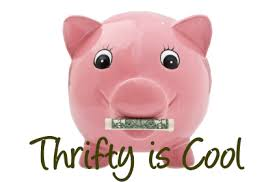 objective
If you are objective, you are not influenced by personal feelings or opinions in considering and representing facts.
An objective narrator just gives the facts. 
An objective narrator never discloses anything about what the characters think or feel, remaining a detached observer.
Subjective
A subjective point of view is something based on one's opinions, perspectives, beliefs, discoveries, desires, and feelings. 
A subjective point of view is not concerned with right or wrong, other than the person's opinion of what is right and wrong.
Objective vs. Subjective
Subjective = feelings
“The rain has ruined our plans to go to the playground.”
Objective = just the facts 
“It is raining, so we will not be going to the playground.”
tone
Tone is an attitude of a writer toward a subject or an audience. 
Tone is generally conveyed through the choice of words, or the viewpoint of a writer on a particular subject. 
 The tone can be formal, informal, serious, comic, sarcastic, sad, or cheerful, or it may be any other existing attitude.
Mood
In literature, mood is a literary element that evokes certain feelings or vibes in readers through words and descriptions. 
Usually, mood is referred to as the atmosphere of a literary piece, as it creates an emotional setting that surrounds the readers.
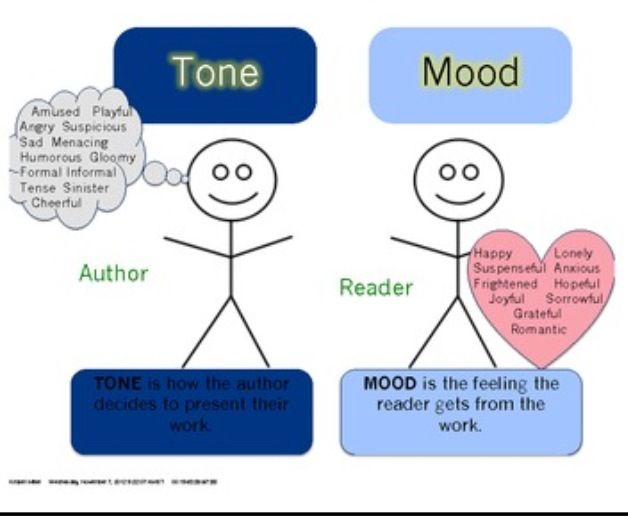 diction
the choice and use of words and phrases in speech or writing